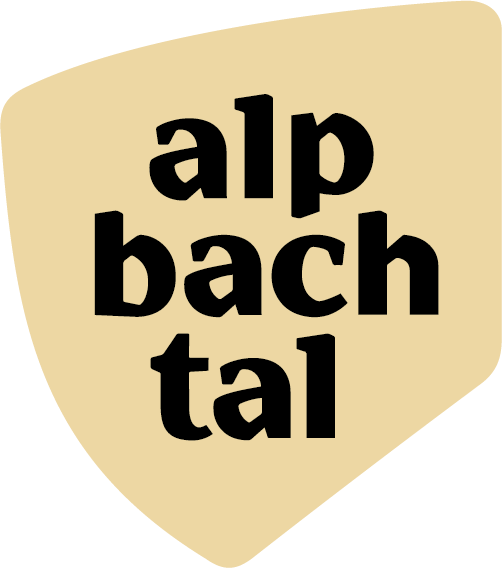 2. Alpbachtal Tourismus ZukunftstagWORKSHOP KULINARIK
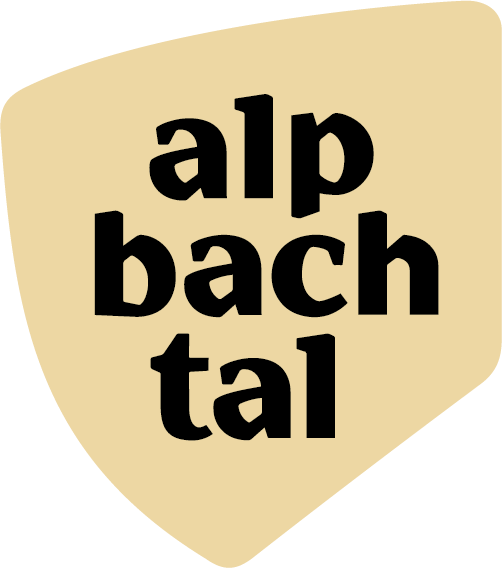 Björn Rasmus
Geschäftsführer von Bio vom Berg
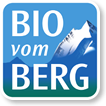 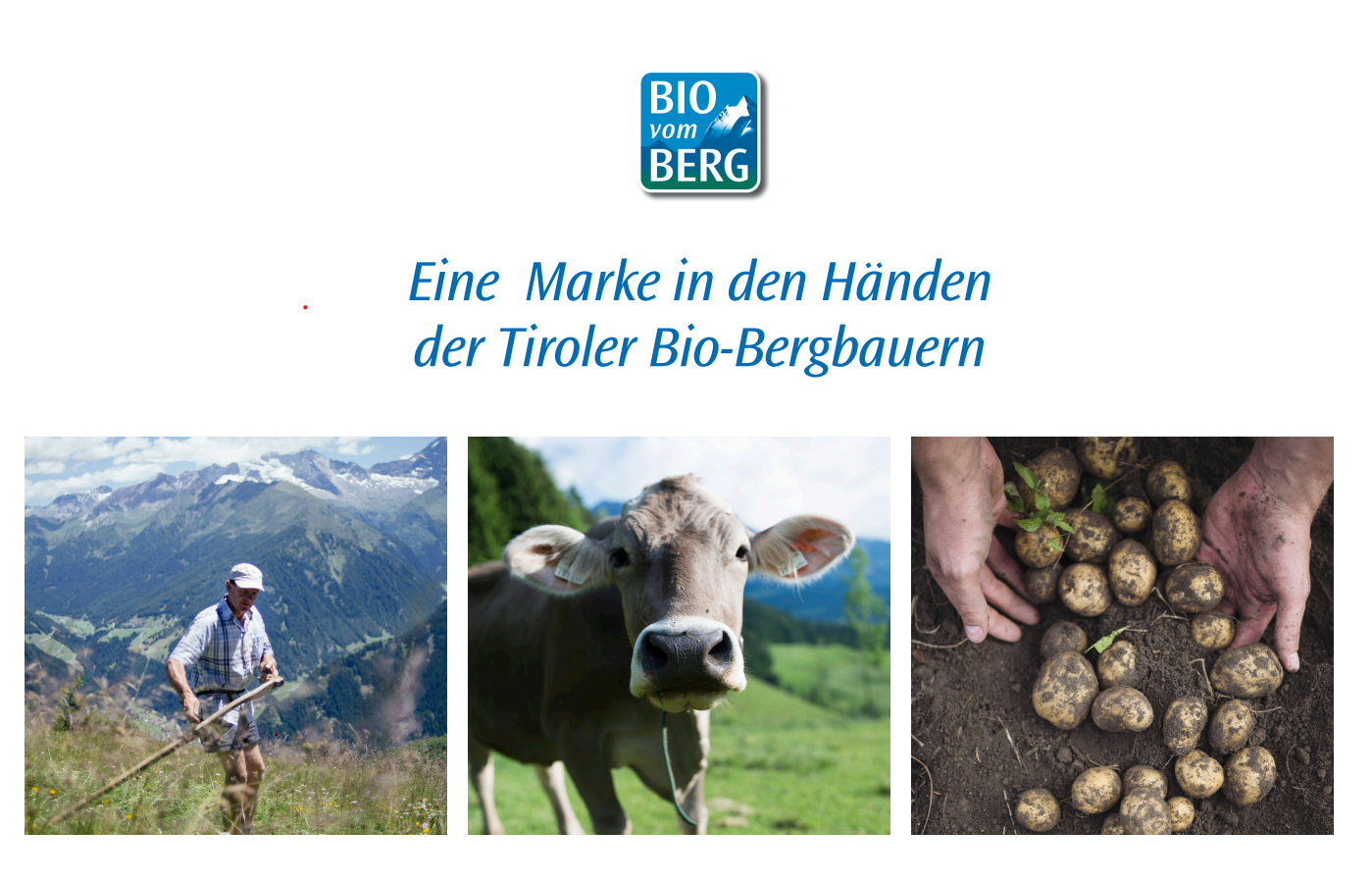 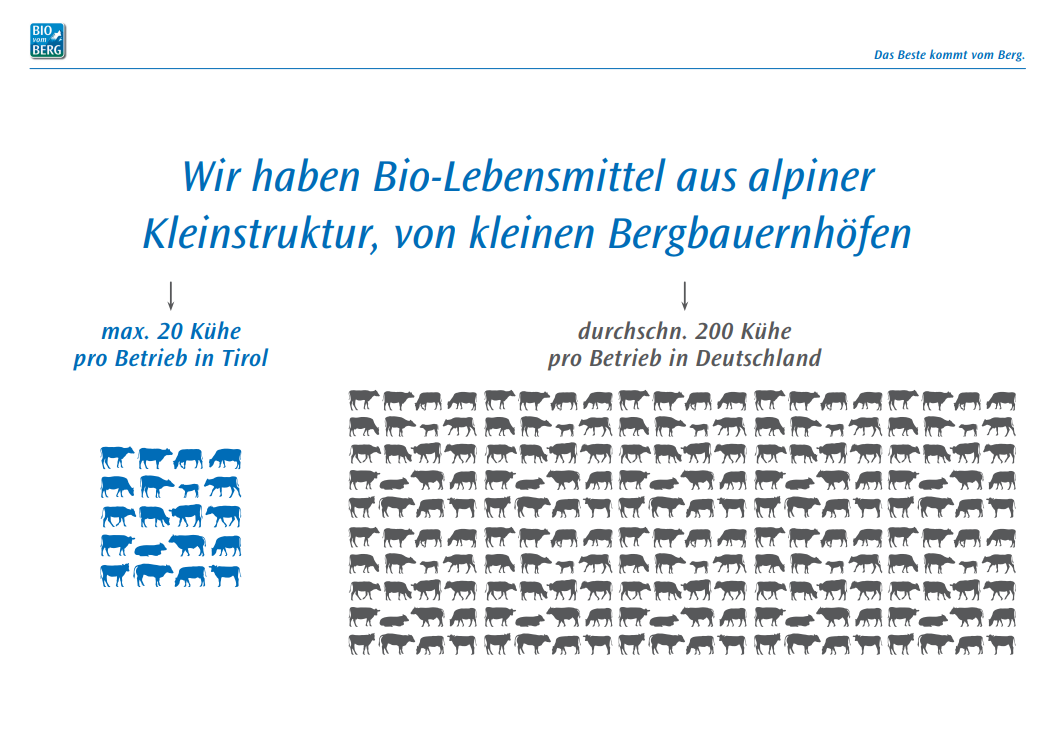 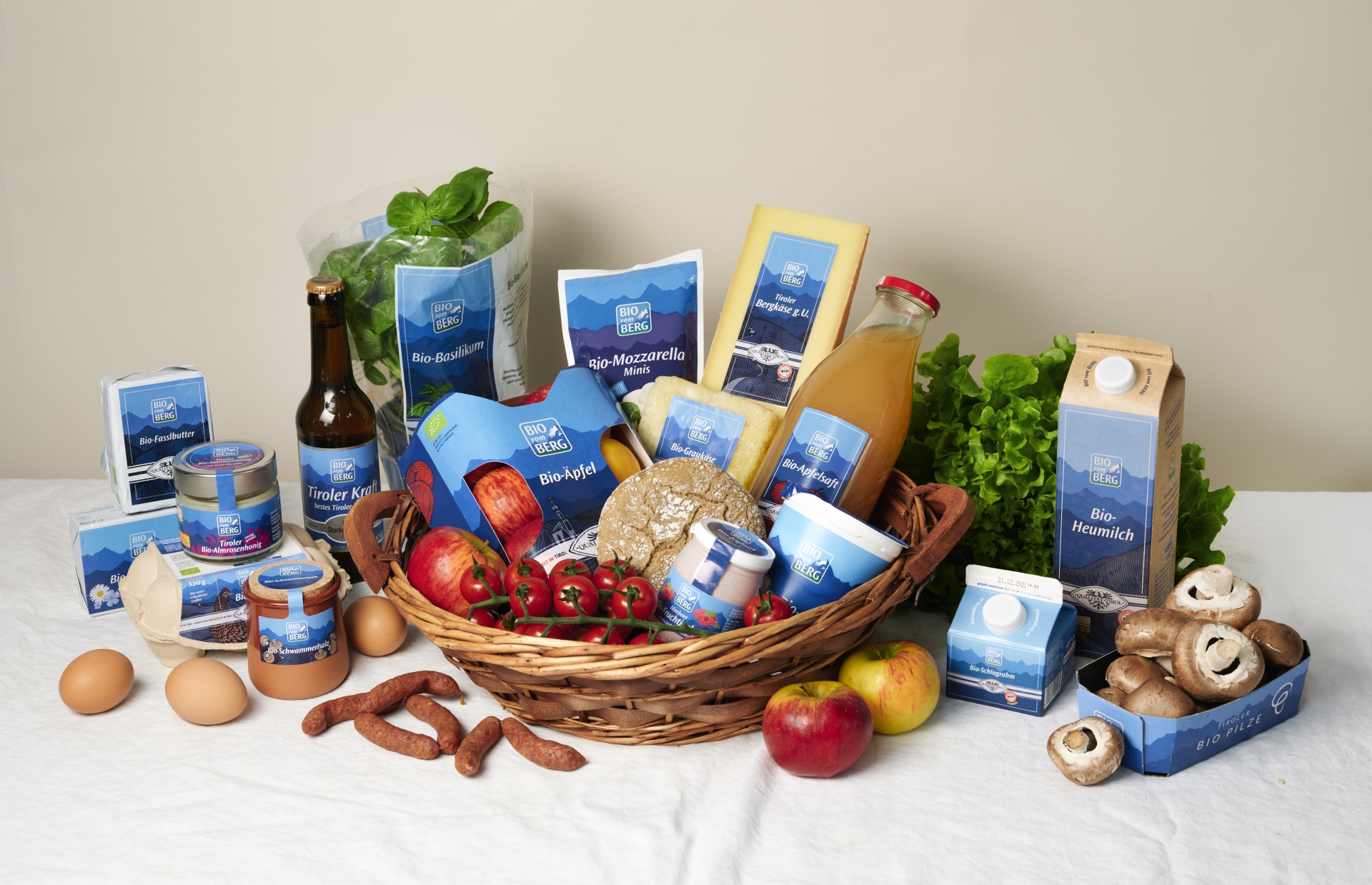 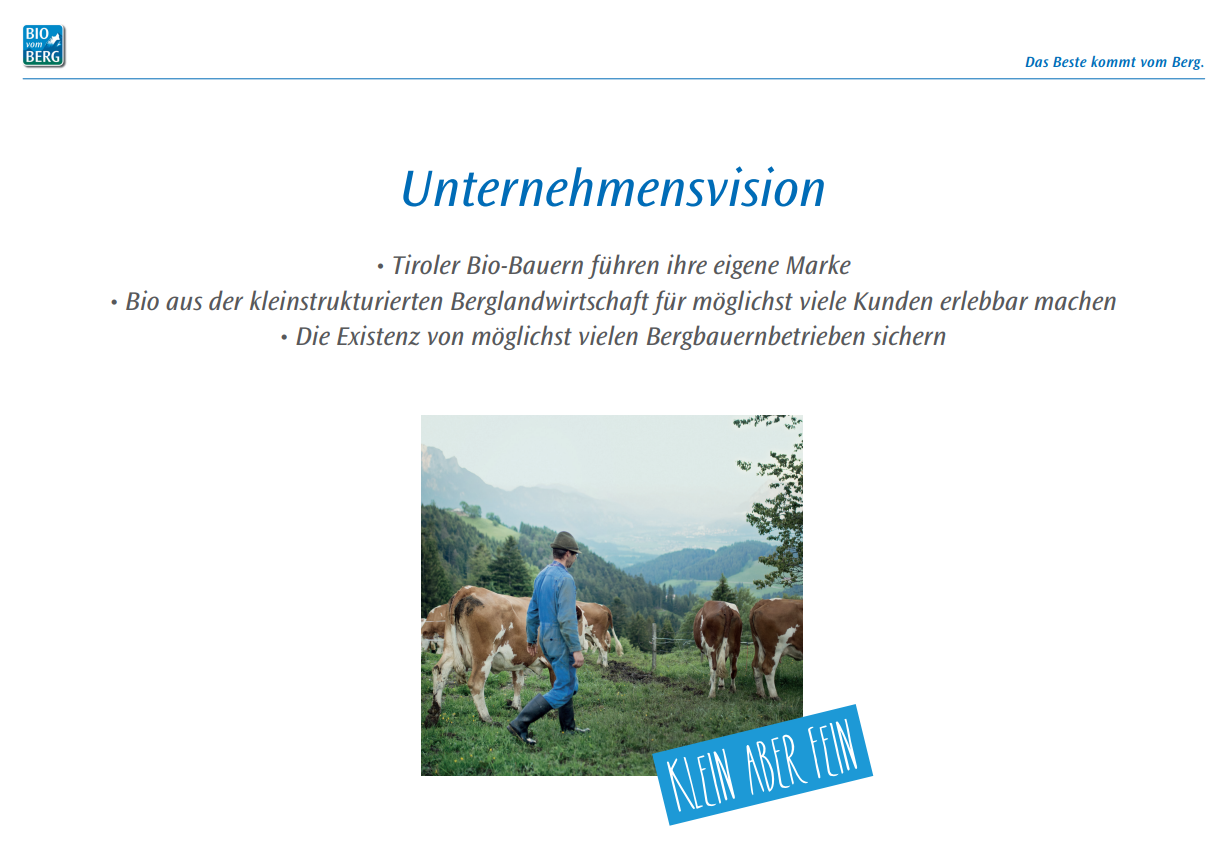 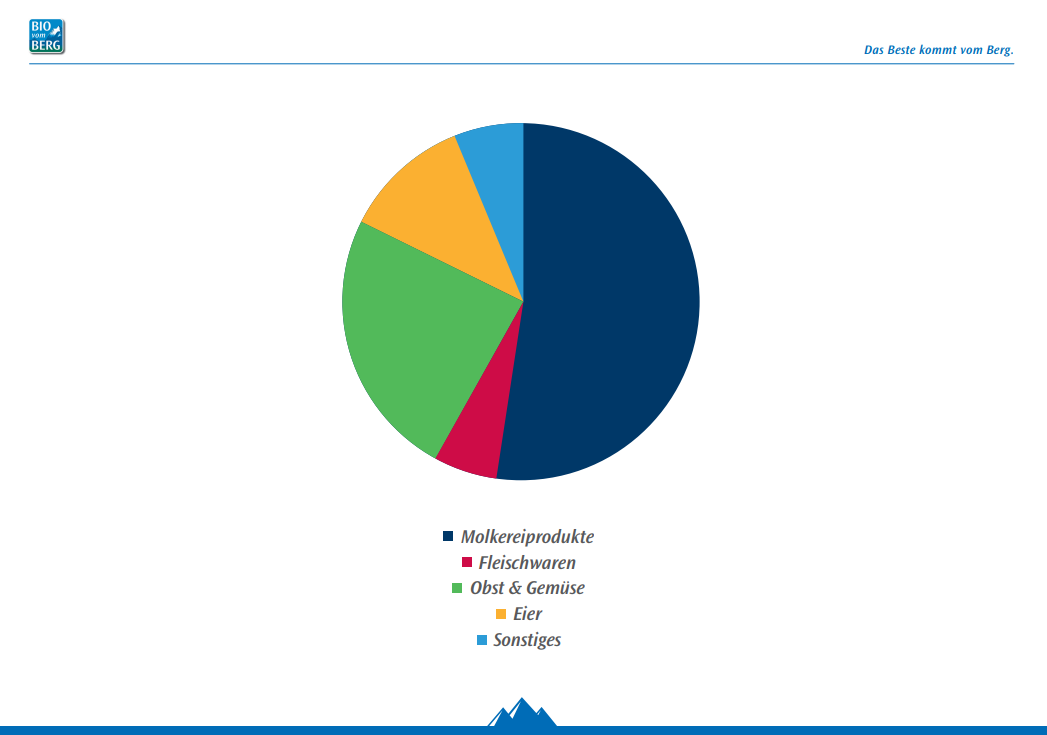 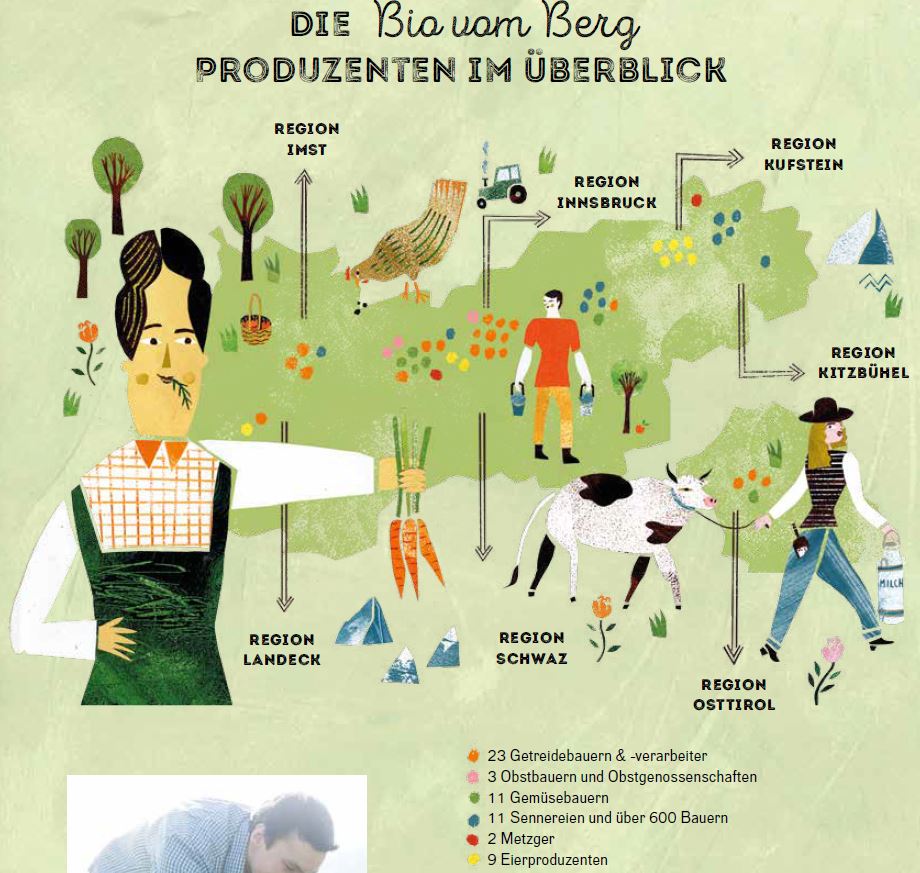 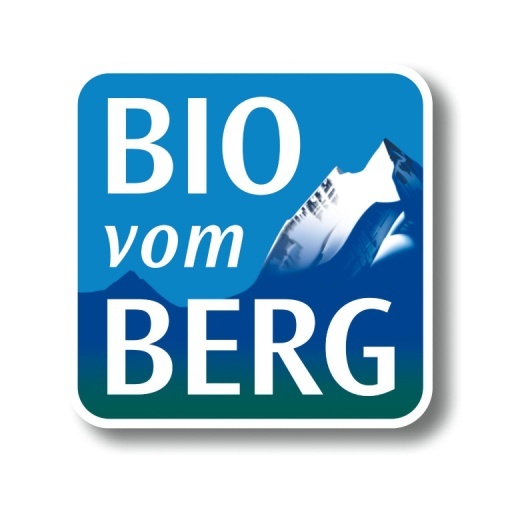 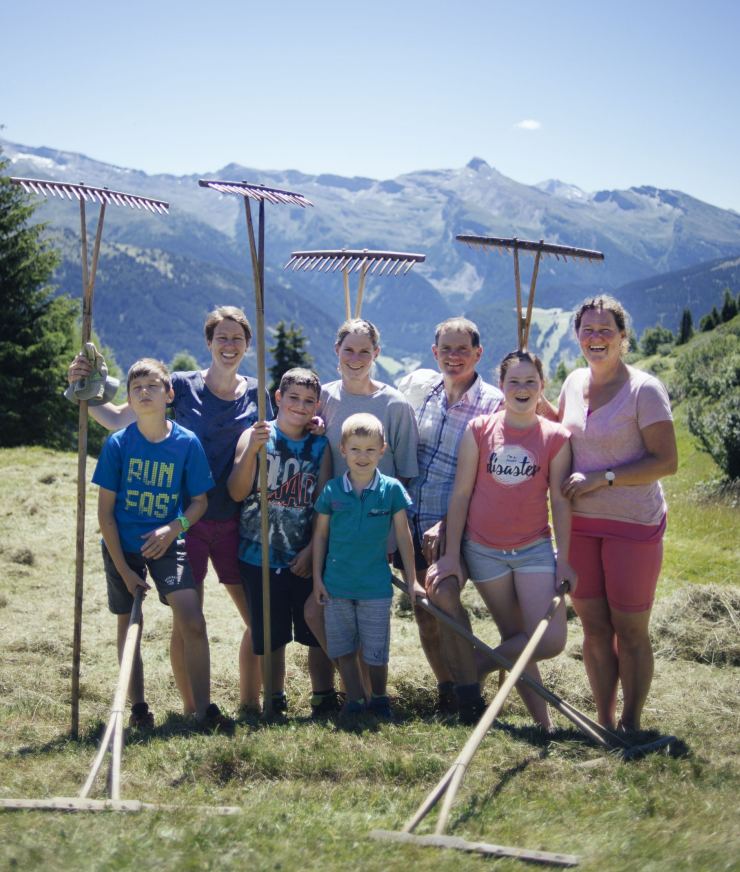 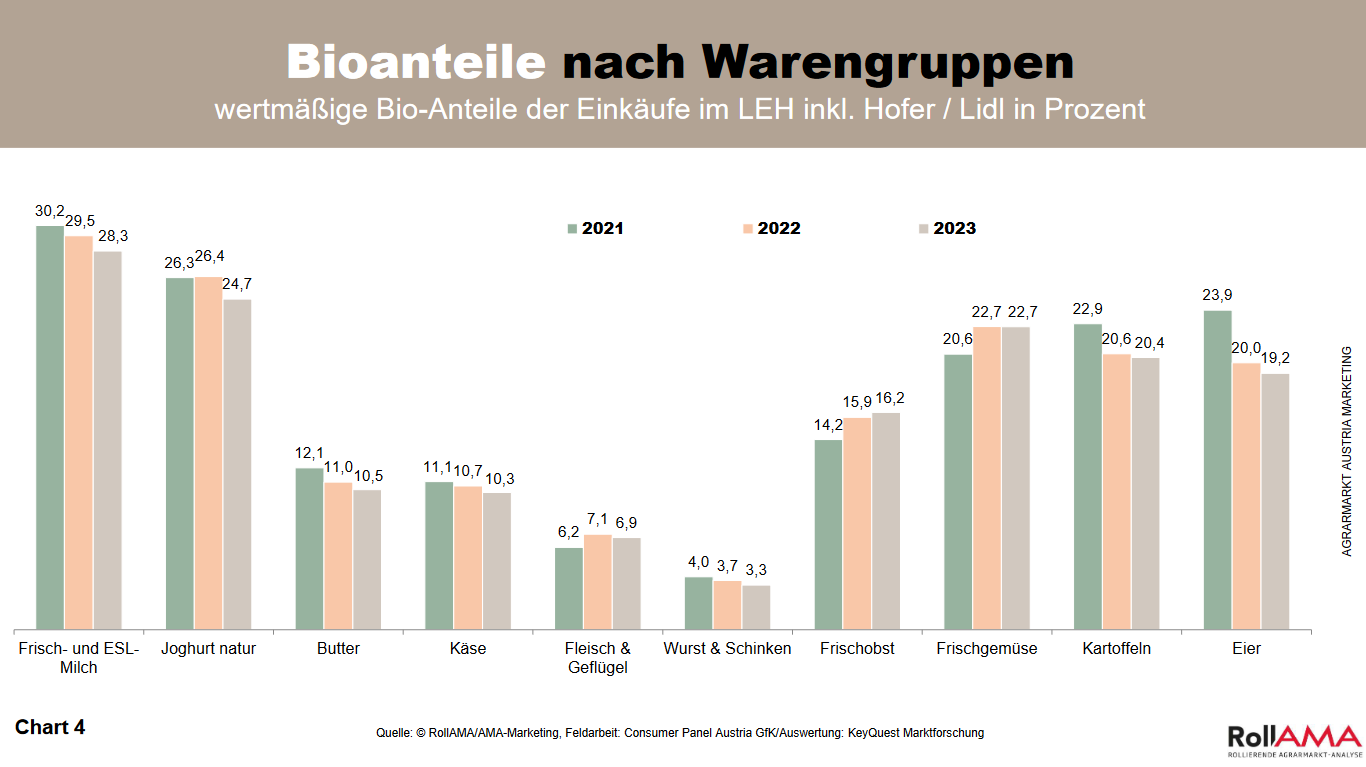 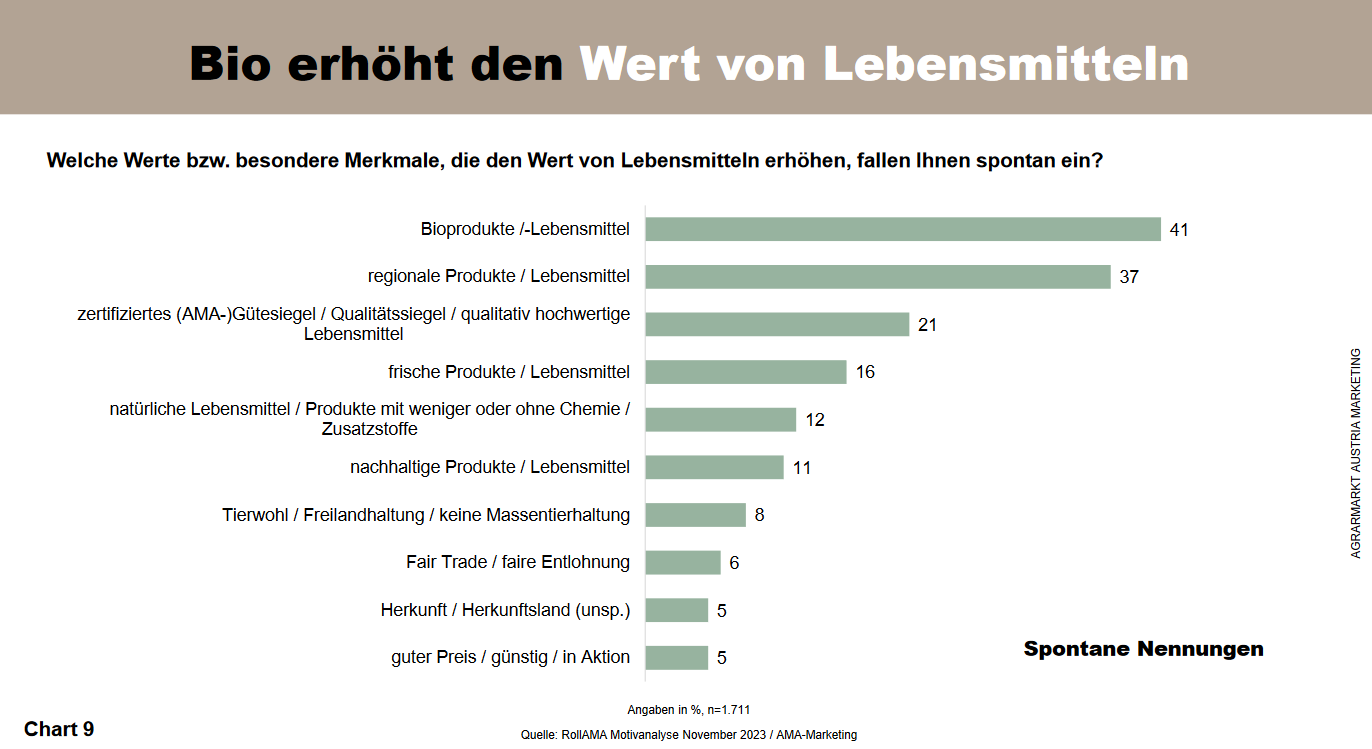 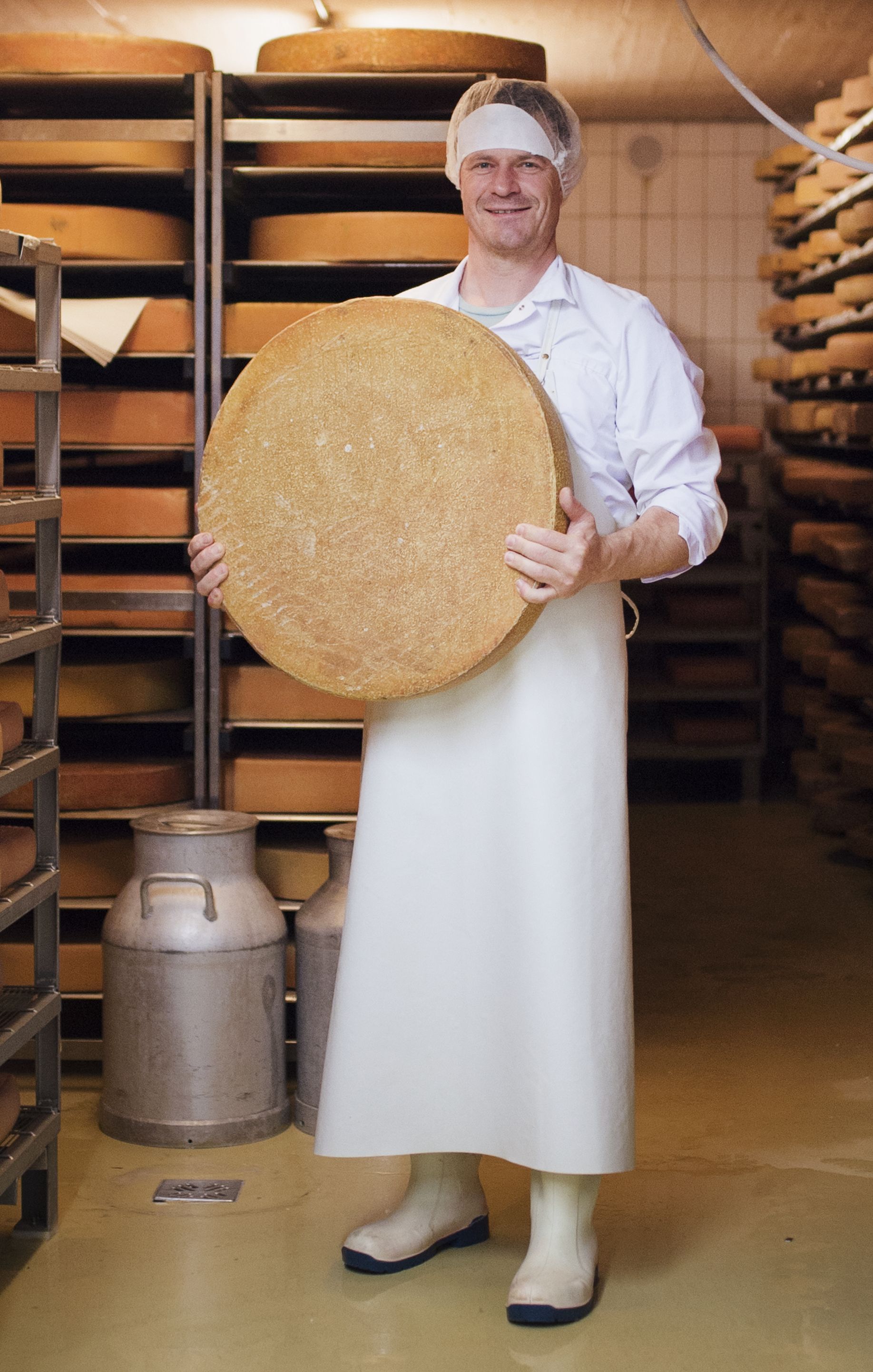 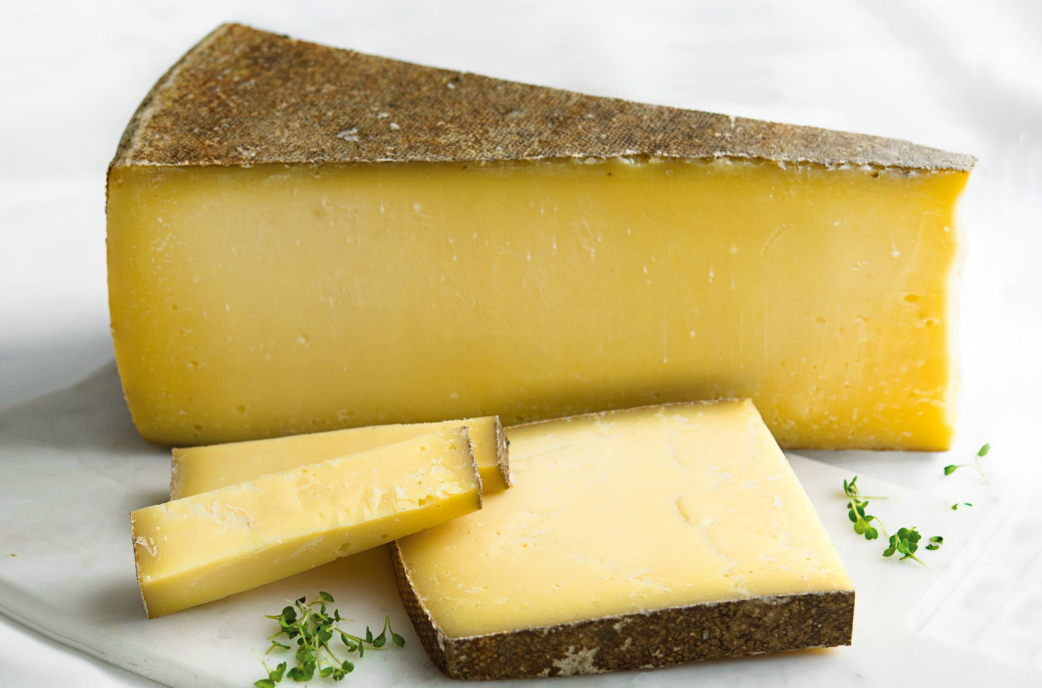 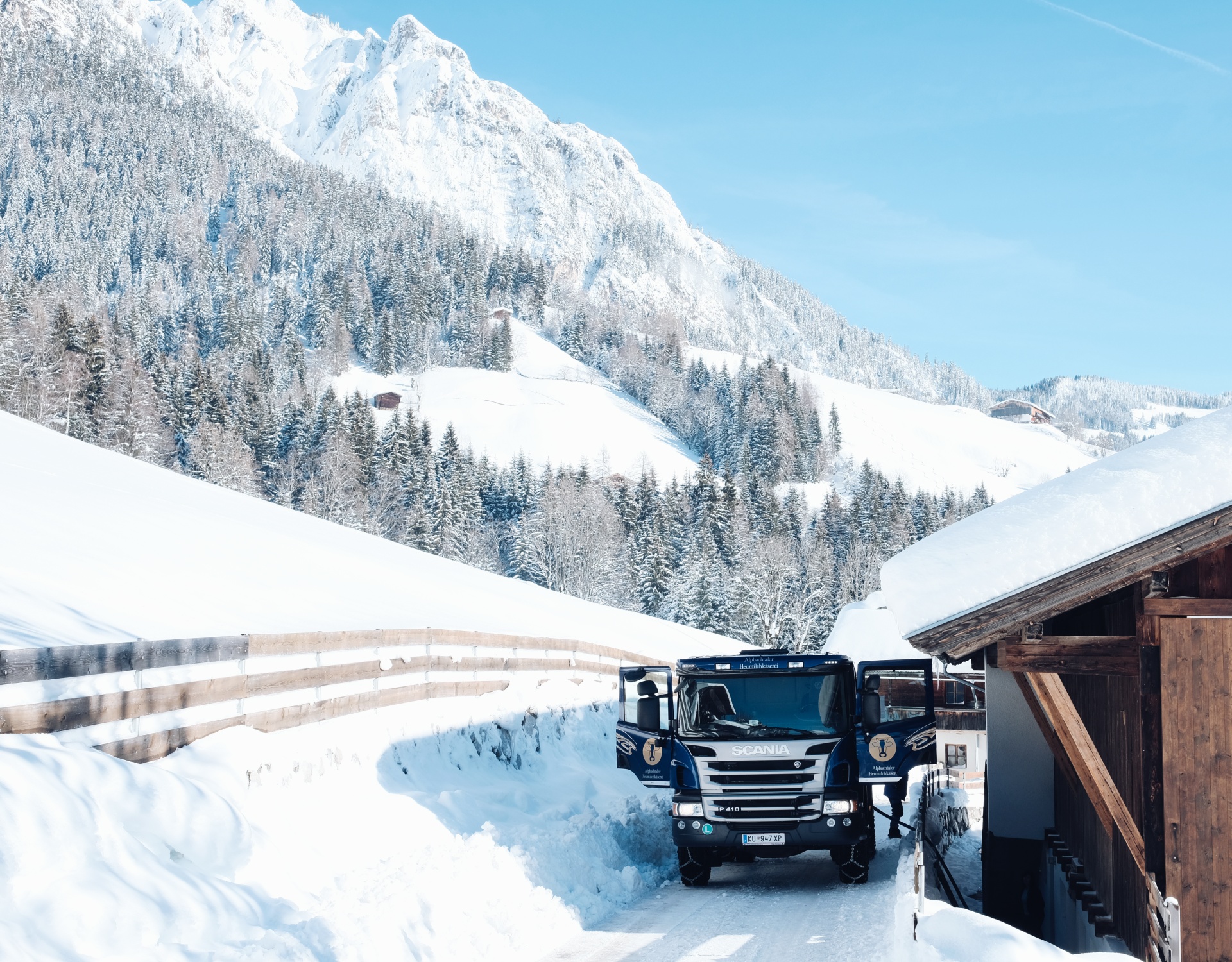 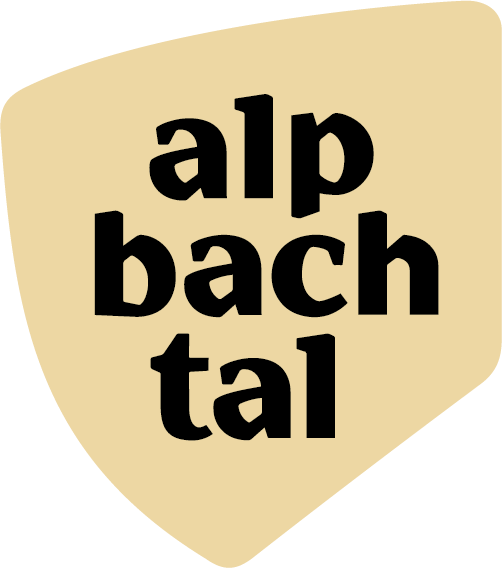 T-Mona Studie Sommer 2022

Urlaubsentscheidung für unsere Region22 % regionale Speisen/Getränke (18 % Tirol)
Aktivitäten während des Aufenthalts42 % typische Speisen/Getränke aus der Region genießen (37 % Tirol)
In jedem Genuss steckt eine Geschichte, in jedem Gericht eine Reise
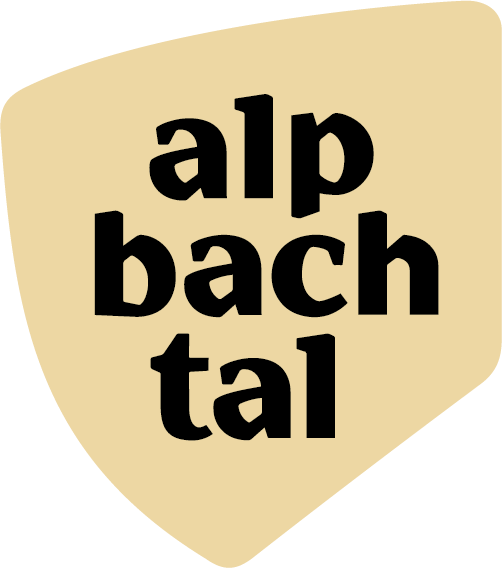 Alpbachtal Q
Ein Zeichen für Regionalität, Qualität und Herzlichkeit
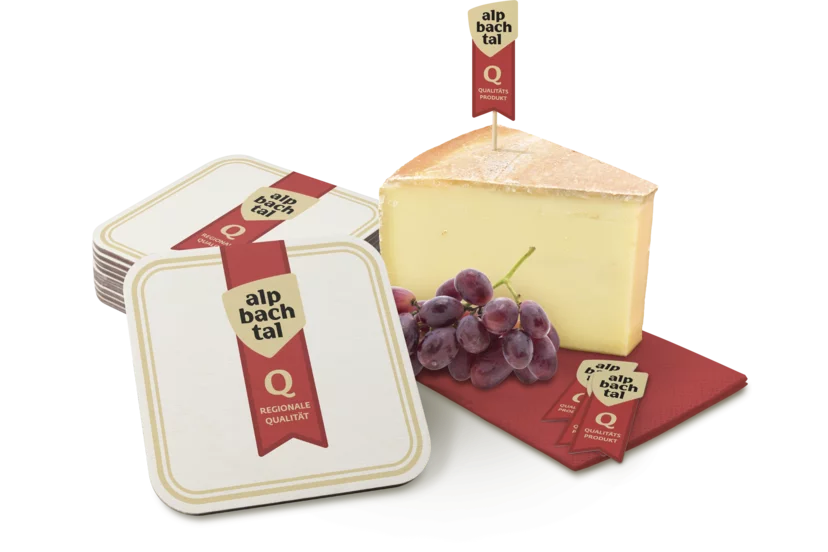 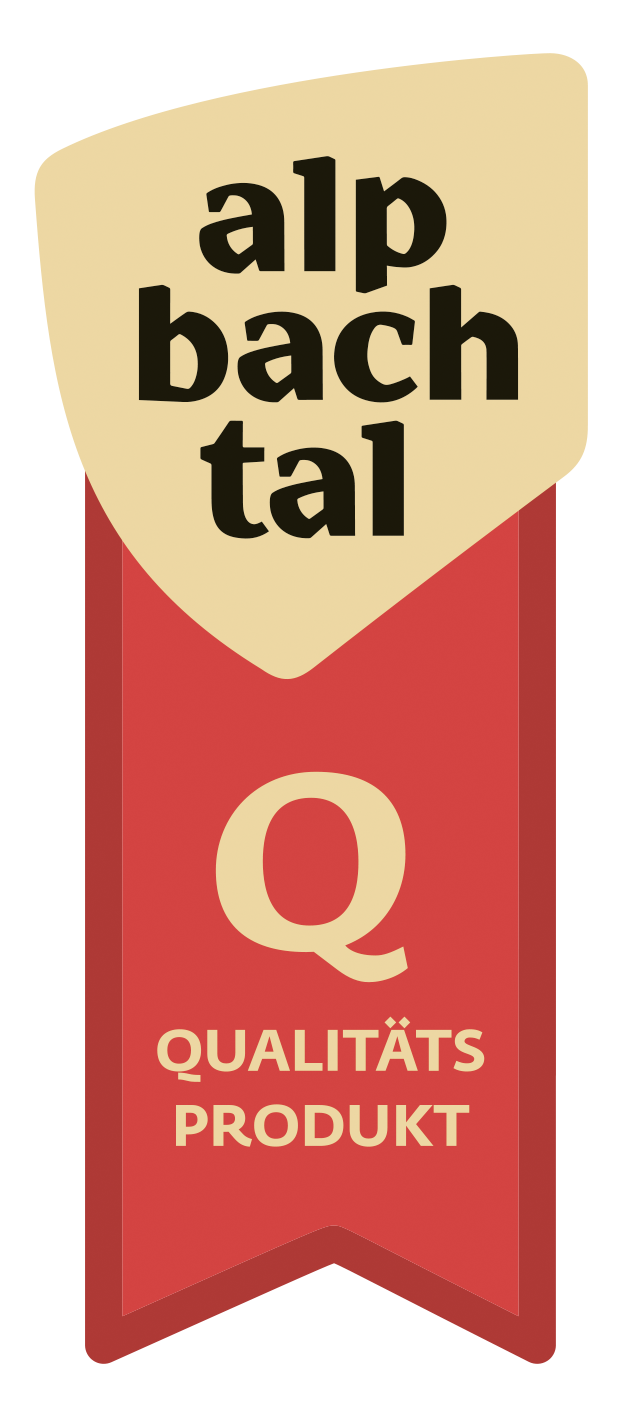 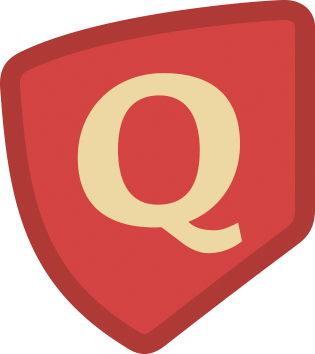 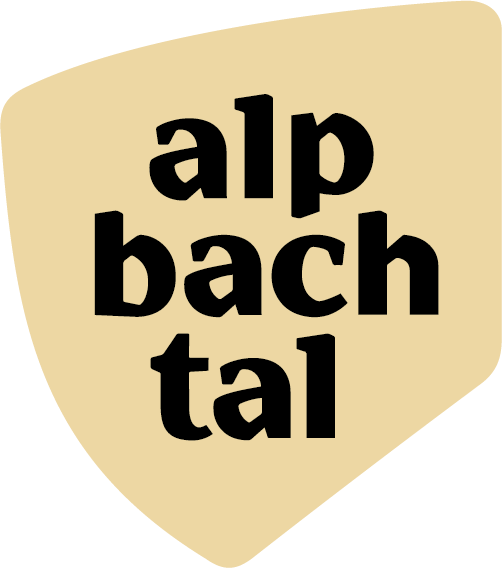 Wofür steht „Alpbachtal Q“?Regionalität und Produktvielfalt aus der Region AlpbachtalProduktveredelung nach traditionellen Rezepten Ehrlichkeit in der Kommunikation mit dem KundenKennzeichnung der Produkte mit „Alpbachtal Q“Information über die Produkte an den Konsumentendas Achten auf saisonale Verfügbarkeit von ProduktenHerzlichkeit, Gastlichkeit, Kompetenz und Qualität direkt aus der Region
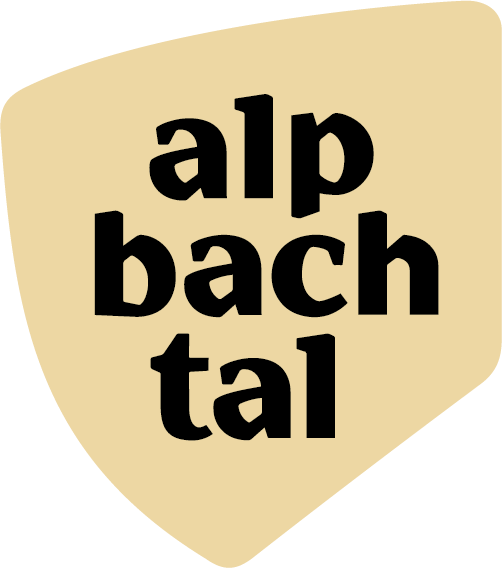 www.alpbachtal.at/kulinarik
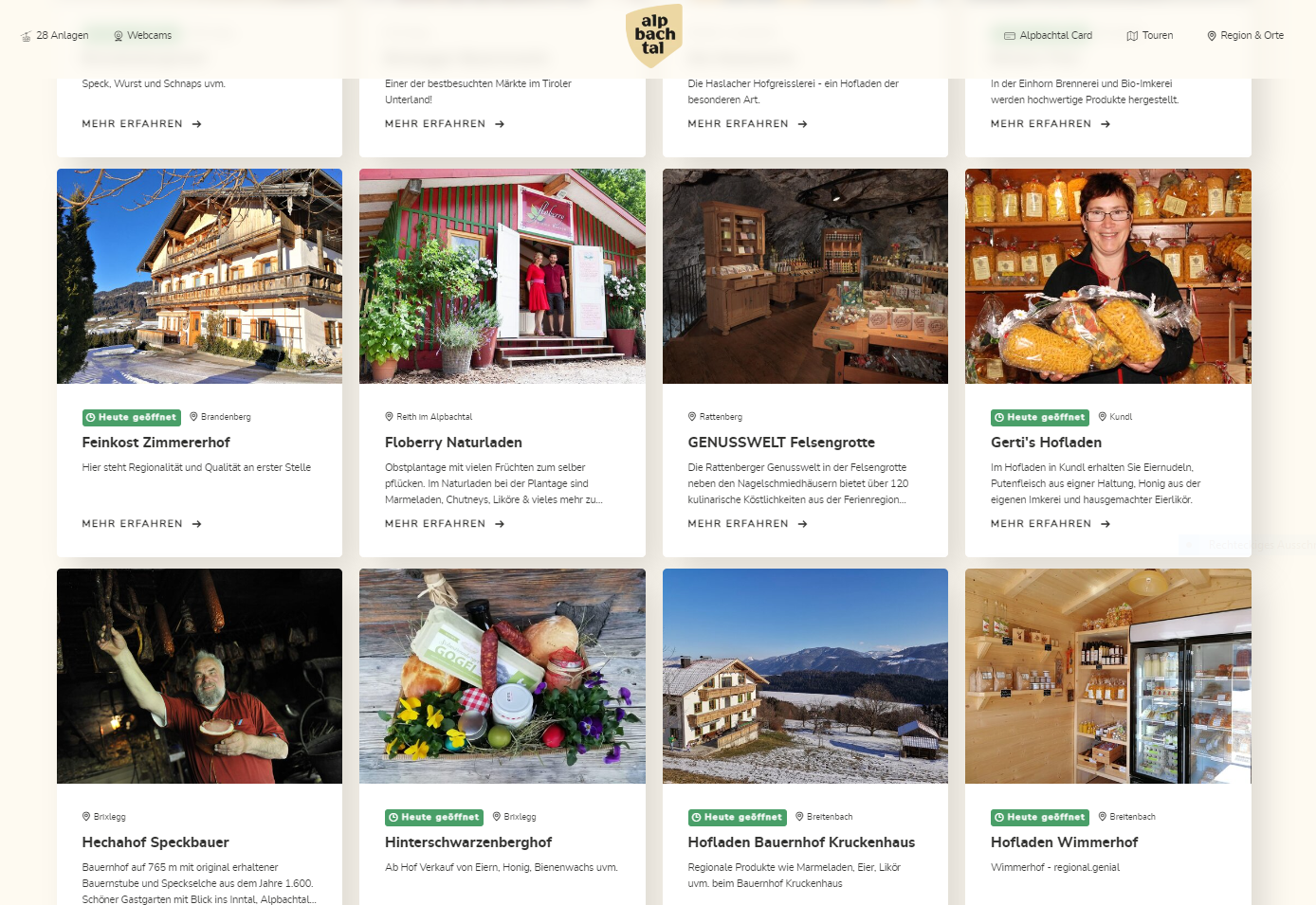 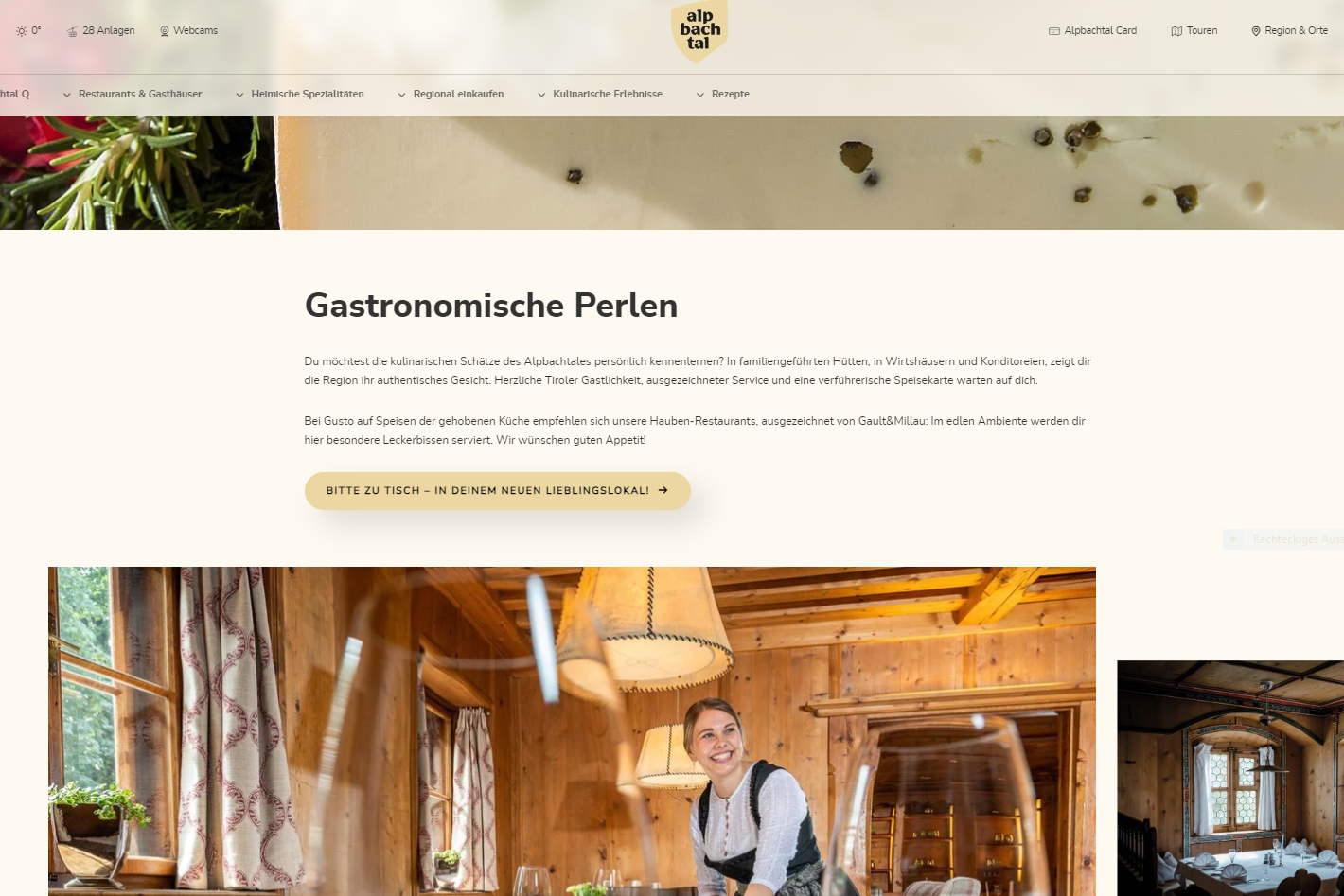 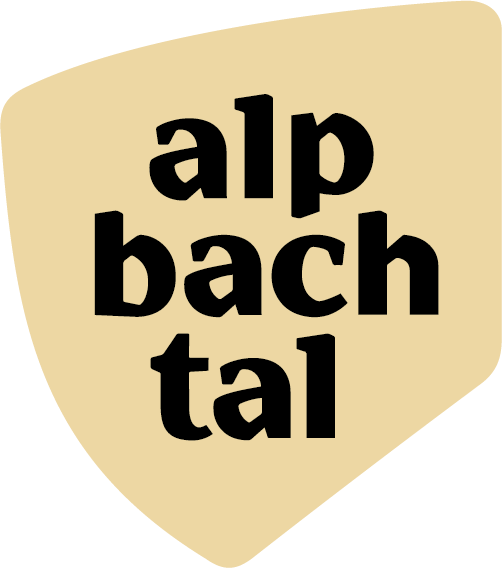 Wie kann ich teilnehmen
Das Gütesiegel „Alpbachtal Q“ baut auf Vertrauen zur regionalen Produktion, Herstellung, Weiterverarbeitung und Veredelung der Produkte. Grundgedanke ist, die Regionalität und Authentizität der Produkte besser ersichtlich zu machen und sich freiwillig zur Marke „Alpbachtal Q“ zu bekennen.
…und los geht‘s
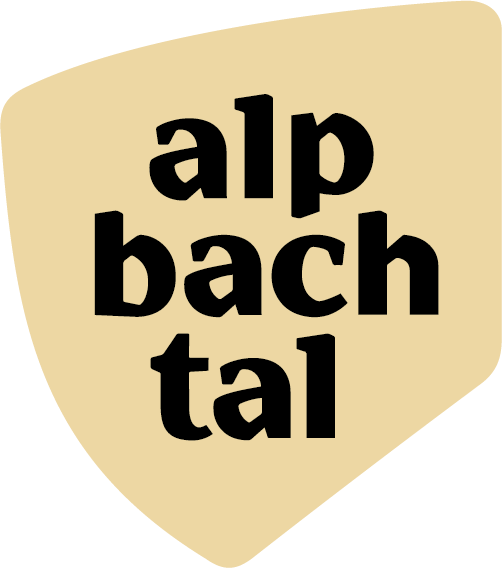 Block 1 : Was ist für die Teilnehmer Regionalität?
Block 2: 
Warum nicht noch mehr Regionalität?
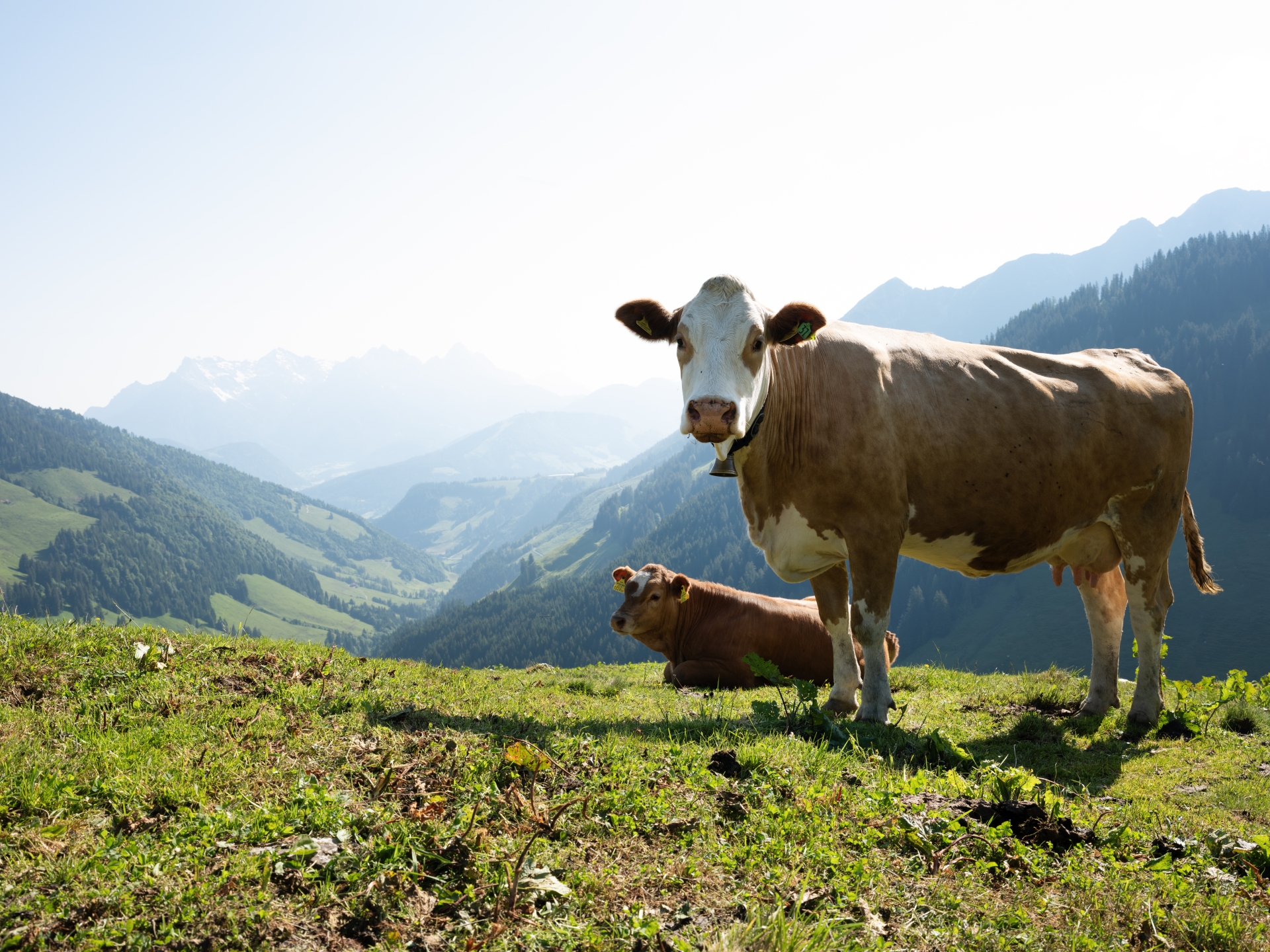 Grundkonsens ist klar: Wie kann man weiter unterstützen / motivieren?